MO SW-PBS Classroom ModuleInstructions
This module is designed to provide the slides and materials needed to teach staff, students and families about a SW-PBS Classroom topic. Notes have been written to assist with the presentation.
Handouts needed are shown by a star on the slide.
If you have not done so, it is recommended you share module “Overview of Effective Classroom Practices” before presenting this module on Active Supervision.
Delete this slide before beginning your session.
[Speaker Notes: This is a note to school staff to help you understand what the MO SW-PBS Mini-Modules are and how they connect to the MO SW-PBS Team Workbook.]
MO SW-PBS Classroom Module Instructions (continued)
More information is available in the Classroom chapter of the May 2014 MO SW-PBS Team Workbook (available on the MO SW-PBS website) about the topic. 
Follow-up activity suggestions are on the last slide. These are ideas your school/team might review prior to this presentation to present how you plan to expand the learning past this inservice session. 
Call your Regional Consultant if you have questions.
Good luck!
Delete this slide before beginning your session.
Handouts
There are the handouts needed for this Classroom Module
Components of Active Supervision
Active Supervision Personal Reflection
Classroom Active Supervision Assessment
Active Supervision Fact Sheet
Active Supervision
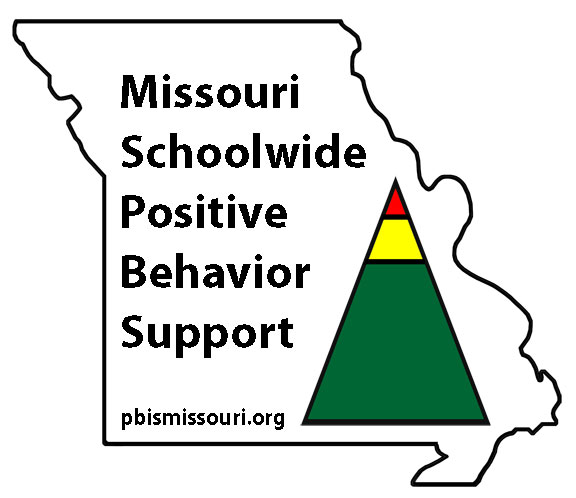 Active Supervision Teacher Tool
336
[Speaker Notes: Note to presenter: See chapter 8 of the MO SW-PBS May 2014 Team Workbook for further explanation of active supervision

Our topic today is active supervision. The handout provides an overview of the information we will discuss today.]
Effective Classroom Practices
Classroom Expectations
Classroom Procedures & Routines
Encouraging Expected Behavior
Discouraging Inappropriate Behavior
Active Supervision
Opportunities to Respond
Activity Sequencing & Choice
Task Difficulty
[Speaker Notes: Here is the list of research-based effective classroom practices.  Today we are going to focus on Active Supervision.]
Three Levels of Implementation
A Continuum of Support for All
Academic Systems
Behavioral Systems
Tier Three
Individual Students
 Assessment-based
 Intense, durable procedures
Tier Three
Individual Students
Assessment-based
High Intensity
Tier Two 
Some students (at-risk)
High efficiency
Rapid response
Tier Two
Some students (at-risk)
High efficiency
Rapid response
Tier One
All settings, all students
Preventive, proactive
Tier One
All students
Preventive, proactive
20
MO SW-PBS
[Speaker Notes: Note to Presenter: See page 20 in the MO SW-PBS May 2014 Team Workbook for further explanation of Three Levels of Implementation.


One of the important points to understand about Schoolwide Positive Behavior Support is that schools design systems to meet the unique behavioral needs of every students through three broad levels of implementation.  We implement similar systems for academics in our school. 

The triangle represents all students in our school.  At Tier One we teach our core academic curriculum to all students. For behavior we develop a common language and focus for all students, staff and families. The Tier One strategies such as teaching social skills, encouraging students who meet our expectations, etc. are designed to be implemented consistently and efficiently across all school settings by all staff.  If we do a good job of teaching our academic core curriculum and teaching social skills we will meet the learning and behavioral needs of about 80% of our students.  

The effective classroom practices we are addressing today are Tier One strategies we want to ensure are being implemented effectively in every classroom in our school. 

We know there are students who do not respond to Tier One academic and behavioral strategies. These student they need more opportunities to learn, individualized or intensive strategies for them to be success academically and behaviorally. 

Right now we are focusing on Tier One strategies to help prevent some students from needing more intense support.]
Outcomes
At the end of the session, you will be able to…

Describe the value of Active Supervision
Demonstrate how to actively supervise in the classroom.
MO SW-PBS
[Speaker Notes: These are the outcomes or things you will know or be able to do as a result of learning about Effective Classroom Practices.]
Active Supervision: Closely Linked to First Four Classroom Practices
Once you have clarified and taught expectations, it is crucial to monitor students closely through active supervision and provide feedback, both positive and corrective, on how their behavior aligns with the expectations.
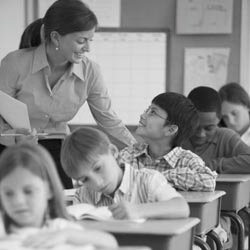 MO SW-PBS
[Speaker Notes: This is the rationale for active supervision.  While supervision seems to be an apparent teacher duty, using active supervision may not be intuitive and is essential to implementing SW-PBS and creating effective learning environments. 

There is a relationship between the number of supervisor - to - student interactions and the instances of problem behavior (Simonsen, Fairbanks, Briesch, Myers & Sugai, 2008)]
The Value of Active Supervision
Allows for the provision of immediate learning assistance to students.
Increases student engagement.
Reduces inappropriate behavior; increases appropriate.
Provides knowledge on whether students are using expectations.
Allows for frequent use of encouragement.
Allows for timely correction of behavioral errors.
Builds positive adult-student relationships.
MO SW-PBS
[Speaker Notes: Note to Presenter: See page 336 in the MO SW-PBS May 2014 Team Workbook for further explanation of value of active supervision.

Supervision obviously allows you to monitor learning and to identify students who may have questions or need your assistance. Active supervision can increase student task engagement. We know that when adults are present and actively supervising, student behavior is better (Simonsen, et al., 2008). Your physical presence itself tends to reduce the occurrence of student misbehavior. It is human nature. We have all experienced how we are more likely to honor traffic regulations when a police officer is around. So it is with students. Additionally, monitoring students closely is the only way you will know if students are meeting your expectations. Having clearly defined expectations and teaching them has a limited impact without consistently upholding those expectations through supervision paired with encouragement and correction. Supervision will, of course, allow you to ensure student safety and possibly prevent problematic or even perhaps dangerous situations. Possibly most important, supervision provides an opportunity to establish positive relationships. Adult attention is one of the most powerful ways to impact student positive affect, increase compliance, and meet student needs for attention. Finally, all of the above help to improve the quality of instructional time. Sprick, Knight, Reinke, & McKale (2006). say it well: “The goal of effective classroom management is not creating “perfect” children, but providing the perfect environment for enhancing their growth, using research based strategies that guide students toward increasingly responsible and motivated behavior.”]
How to Actively Supervise
Monitor the classroom or any school setting using three practices:
Moving
Scanning
Interacting
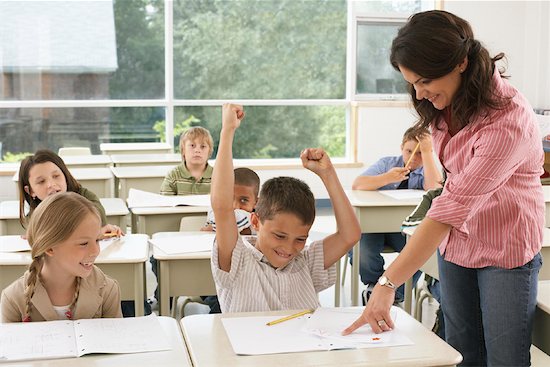 336
MO SW-PBS
[Speaker Notes: Active supervision is the process of monitoring the classroom or any school setting that incorporates three practices: 1) moving, 2) scanning, and 3) interacting (DePry & Sugai, 2002).]
Moving
When supervising work or activities, circulate among students.
Continuous movement.
Proximity with students.
Random or unpredictable.
Include moving close to noncompliant students and possible targeted problem areas.
Demonstrate interest in students, assist with learning tasks, provide feedback–both positive and corrective.
Periodically move and supervise when providing individual or small group instruction.
MO SW-PBS
[Speaker Notes: Note to Presenter: See page 336 in the MO SW-PBS May 2014 Team Workbook for further explanation these bulleted items.

Effective teachers use their body positioning purposefully to ensure student engagement. While instructing the class may mean gaining attention and pausing or standing in the front of the room, supervision of work or activities includes moving or circulating among students with whom you are working. When you are circulating, you will want to keep moving and avoid spending the majority of your time in any one location. Continuous movement and proximity with all students makes your presence known and heightens their attention to tasks and the expected behaviors.
This movement should be random or unpredictable so students are unsure of when you will be in proximity. It should also include moving close to noncompliant students as needed and more frequent contacts with possible targeted problem areas (Lampi, Fenty, & Beaunae, 2005). Circulating allows you to be near students to demonstrate your interest in them, assist with learning tasks by answering questions, build relationships, and provide feedback–both positive and corrective.
Movement can be a challenge when working with a small group or providing individual instruction and also needing to supervise other students. You can still build in ways to periodically and unpredictably supervise the entire group. For example, during small group writing instruction, you can give students a brief task to complete while you get up and move among the large group of students briefly, then resume working with the small group.]
Scanning
Frequently and intentionally look around at students:
Looking students in the eye.
Visually sweep all areas of the room as well as look directly at students nearest you.
If working with individual, position self so as to scan the entire room or get up and scan occasionally.
337
MO SW-PBS
[Speaker Notes: Note to Presenter: See page 337 in the MO SW-PBS 2014 Team Workbook for further explanation these bulleted items.

Whether you are moving around the room, working with a small group or individual, or leading the group from the front of the room, you should frequently and intentionally look around at the students. This visual scanning includes looking stu­dents in the eye. If you are moving and circulating, visually sweep all areas of the room as well as looking at the students nearest you. If you are working with an individual student, position yourself so as to scan the entire room simultaneously, or stand up occasionally and look around the room, then return to the student. When working with a group, look up and scan the room as you also, alternately, focus on the group. This visual scanning allows you to watch for instances of appropriate or inappropriate behavior that you will want to respond to now or as soon as possible. It will also help you to identify students who may need your assistance.]
Interacting
While moving and scanning you should also frequently interact with students:
Communicates care, trust, and respect, and helps build relationships.
Creates positive climate and increases likelihood of accepting correction if needed.
Teacher behavior remains the same when teaching, encouraging or addressing problem behavior.
Include: proximity, listening, eye contact, smiles, pleasant voice tone, touch, and use of student’s name.
MO SW-PBS
[Speaker Notes: Note to Presenter: See page 337 in the MO SW-PBS 2014 Team Workbook for further explanation these bulleted items.

Just as moving and scanning work together, while moving and scanning you should also frequently interact with students. A friendly, open and helpful demeanor communicates care, trust, and respect and helps to build relationships. These interacting behaviors do not change when teaching, encouraging or ad­dressing problem behavior.]
Also includes…
Proximity and touch control, signals and non-verbal cues.
Pre-correction.
Non-contingent attention.
Specific positive feedback.
The continuum of responses to address inappropriate behavior.
MO SW-PBS
[Speaker Notes: Note to presenter: More information about these topics is available in the MO SW-PBS 2014 Team Workbook.
Proximity and touch control, signals and non-verbal cues (Chapter 6).
Pre-correction (Chapter 4).
Non-contingent attention (Chapter 5).
Specific positive feedback (Chapter 5).
The continuum of responses to address inappropriate behavior (Chapter 6). 

Interacting also includes proximity control, touch control, signals and non-verbal cues which are ways to help manage minor misbehavior.]
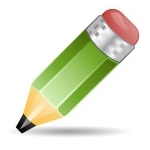 Activity: Components of Active Supervision
With a partner, read and discuss the classroom scene on the handout.
Underline each Active Supervision practice and note whether it is an example of moving (M), scanning (S), or interacting (I).
Be prepared to share your answers.
Components of Active Supervision.
338
MO SW-PBS
[Speaker Notes: Give participants 2 minutes to work on this. Use handout Components of Active Supervision for this activity.  Answers are on the next slide.]
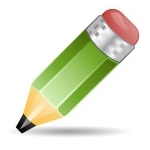 Activity: Components of Active Supervision
The teacher, Ms. Hailey, directed the class to finish writing a paragraph by themselves. She then moved slowly down the aisles(M) looking from side to side (S) quietly acknowledging (I ) the students for starting quickly. She stood beside (M) Enrico for a moment, as he usually does not do well with independent work, and praised him (I) for getting started. Ms. Hailey then stopped, turned around, and watched (S) the front half of the class. She continued to loop  (M)  around the class, checking the students’ work, and making compliments (I) here and there. (Colvin, 2009, p. 46)
338
MO SW-PBS
[Speaker Notes: Here are the answers.]
Discussion: Active Supervision
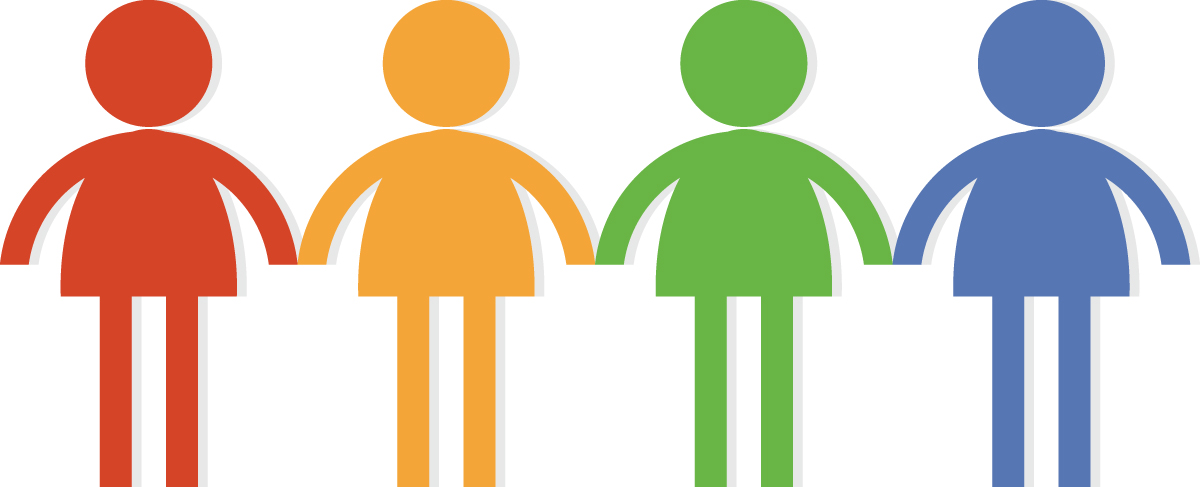 Personally reflect on the activities or settings where you supervise students (e.g., large group instruction, independent seatwork, small group activities, etc.), what you have learned about Active Supervision, and the questions below. Then share your thoughts with your team:
What am I currently doing that I want to continue?
What practices do I need to add?
Are there things I am doing that I need to eliminate?
Active Supervision Personal Reflection
333
MO SW-PBS
[Speaker Notes: Give participants 5 minutes to work on this. Use handout Active Supervision Personal Reflection for this activity. 

You may want to have each participant share one thing–something they will continue to do, something they will add, or something that they need to eliminate.]
Assessing Active Supervision
Peer observations can support teachers to develop and routinely use the practices of Active Supervision.
Especially helpful in fostering relatively simple practices that require awareness and thought to build new habits and implement consistently.
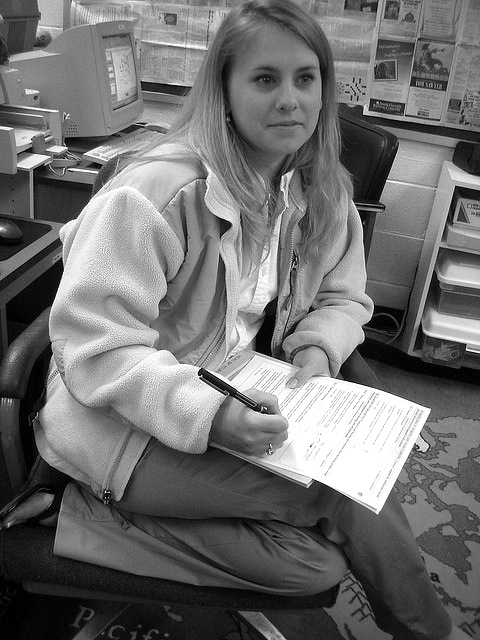 339
MO SW-PBS
[Speaker Notes: Peer observation can be an effective way to support teachers to develop and routinely use the practices of active supervision. We will show you a structured assessment tool that can be used by peers to objectively note practices observed and review with their partner. The tool is especially helpful in fostering relatively simple practices that require awareness and thought to build new habits and implement consistently.]
Classroom Active Supervision Assessment
[Speaker Notes: Give participants 5 minutes to work on this. Use handout Classroom Active Supervision Assessment for this activity. 

Discuss how to use the observation checklist—how could teachers be paired up to do observations and use this assessment tool?  If your school is resistant to this idea, discuss what might need to be done to build trust and a collaborative environment to help teachers feel comfortable with someone observing in their classroom.]
Active Supervision…
Verbally and non-verbally communicates to students the certainty that you do inspect what you expect.
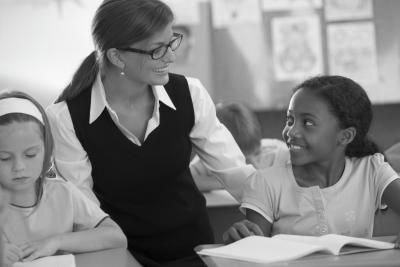 MO SW-PBS
[Speaker Notes: A culminating thought…]
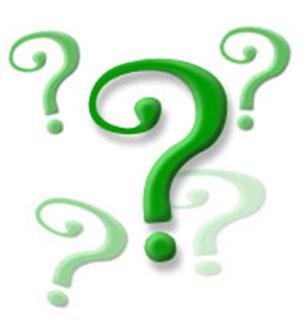 Questions
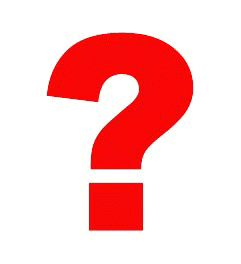 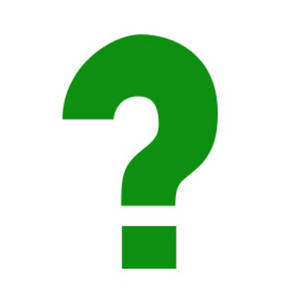 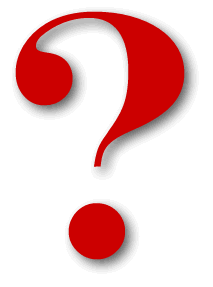 MO SW-PBS
[Speaker Notes: Ask participants if they have questions. 

If they ask a question that you do not know, assure them you will call your regional PBIS consultant and get an answer.]
For More Information
Missouri Schoolwide Positive Behavior Support websitehttp://pbismissouri.org/educators/effective-class-practice
[Speaker Notes: The Missouri Schoolwide Positive Behavior Support initiative has a wonderful website which is a great resource for all of us. There is more information about effective classroom practices at this address.]
Follow Up: Active Supervision
Insert expectations your PBIS leadership team and/or administrator have for each teacher to actively supervise.
Insert how your school will follow up:
Conduct peer observations using the Classroom Active Supervision Assessment

Insert how your school will celebrate if the outcomes of the follow up are positive. 

Delete this slide if your school will not do any follow up activities.
MO SW-PBS
[Speaker Notes: It is recommended you provide some kind of follow up activity. Create your own slide to describe:
what expectations your PBIS leadership team and/or administrator have for each teacher to actively supervise in the classroom. 
How you will conduct peer observations using the Classroom Active Supervision Assessment.
Don’t forget to share how you will share the results of the follow up with teachers and how you will celebrate when your goals have been achieved. 

Delete this slide if your school does not plan to do any follow up activities.]
References
De Pry, R. L., & Sugai, G. (2002). The effect of active supervision and precorrection on minor behavioral incidents in a sixth grade general education classroom. Journal of Behavioral Education, 11(4), 255-267.
Lampi, A.R., Fenti, N. S., & Beaunae, C. (2005). Makin the three p’s easier: Praise proximity, and precorrection. Beyond Behavior, 15(1), 8-12.
Simonsen, B., Fairbanks, S., Briesch, A., Myers, D. & Sugai, G.  (2008).  Evidence-based practices in classroom management: Considerations for research to practice.  Education and Treatment of Children, 31(3), pp. 351-380.
Sprick, R., Knight, J., Reinke, W. & McKale, T. (2006). Coaching classroom management: Strategies and tools for administrators and coaches. Eugene, OR:  Pacific Northwest Publishing.
MO SW-PBS
[Speaker Notes: Here are the references for this session. If more references are requested, refer participants to the References and Resources section in the 2012-2013 SW-PBS Team Workbook.]